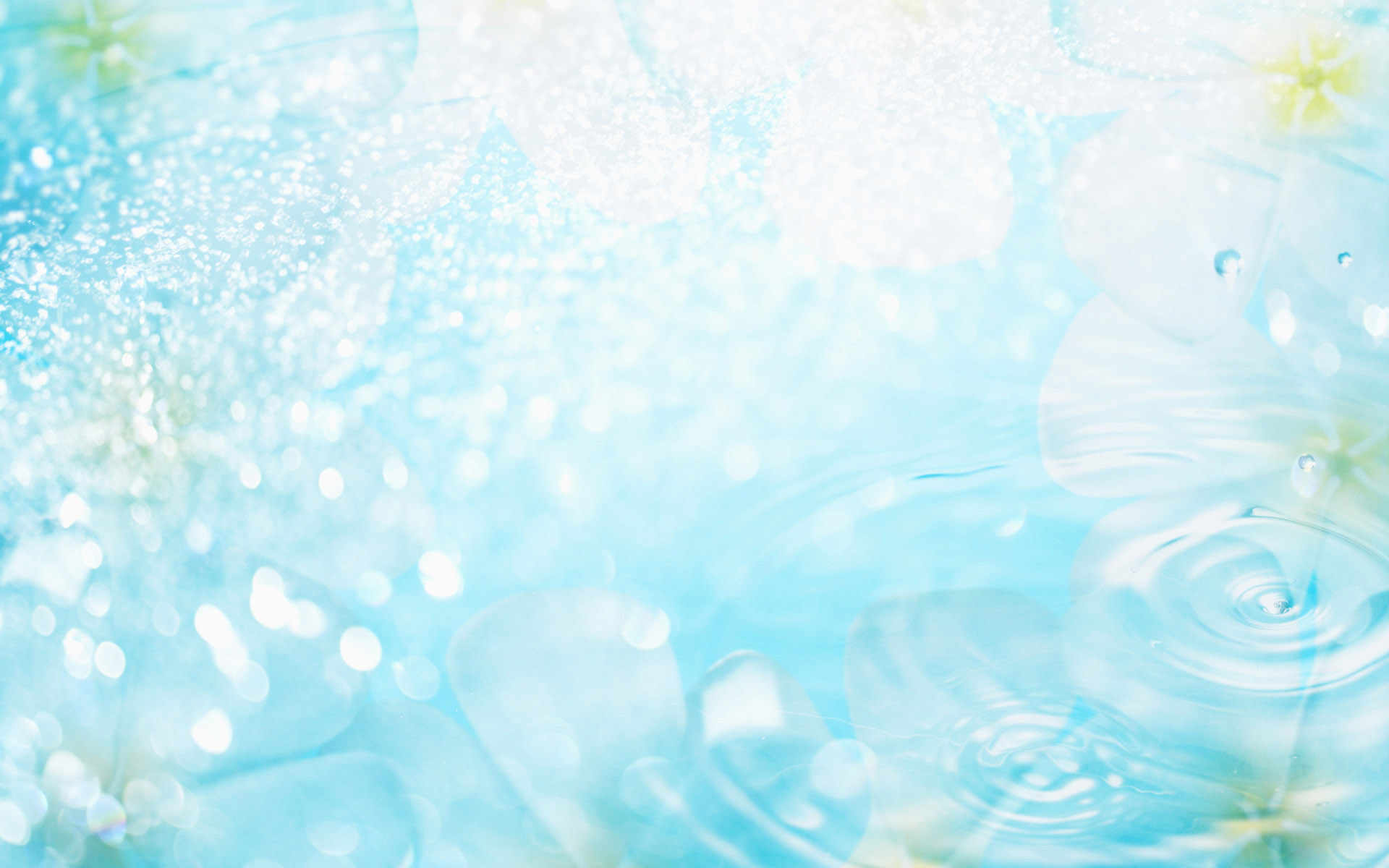 Язык человека
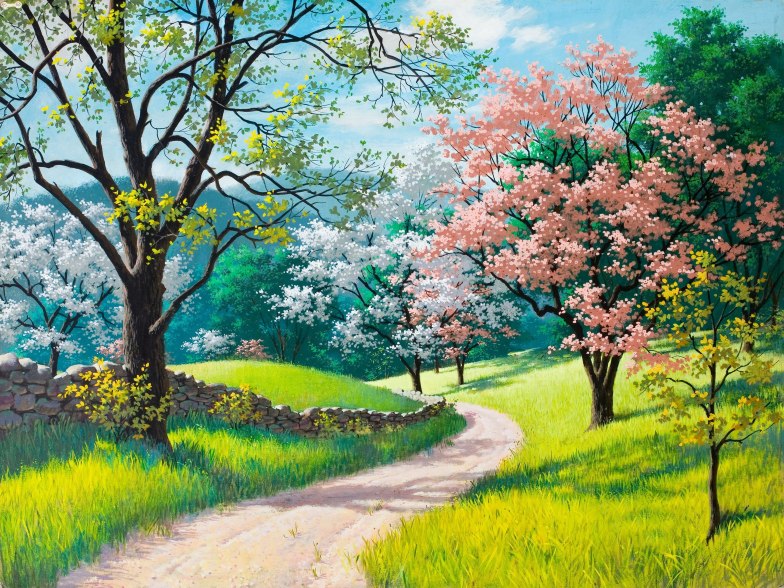 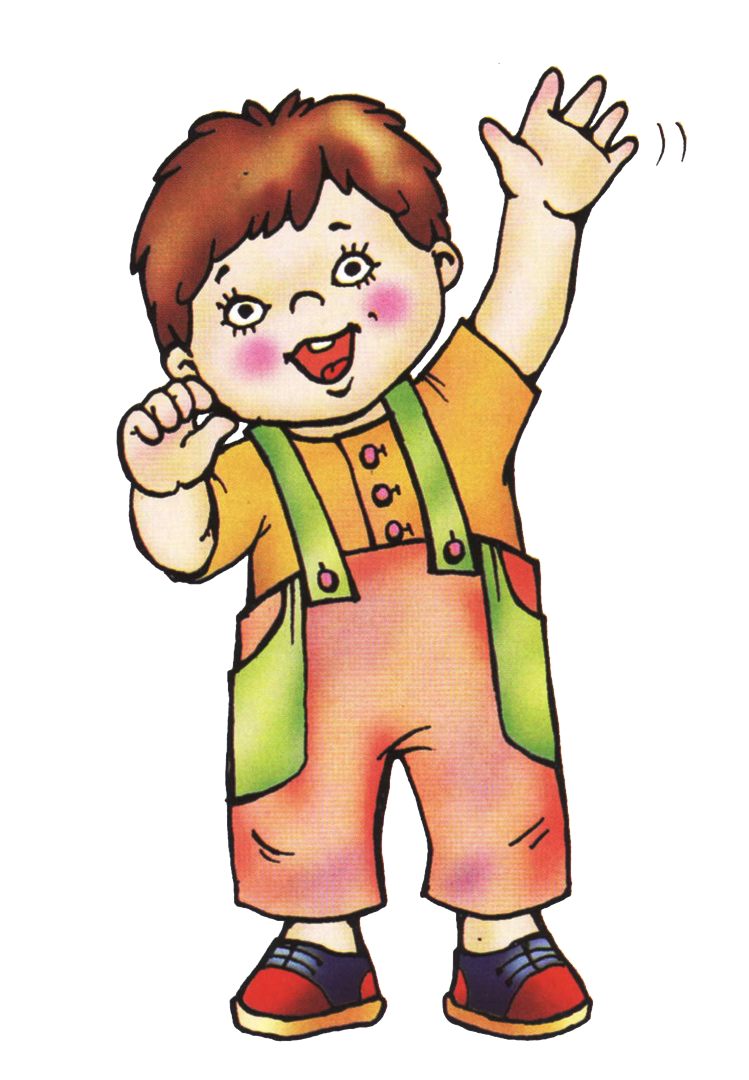 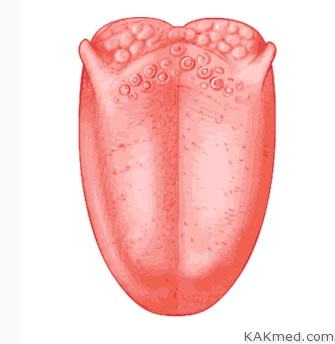 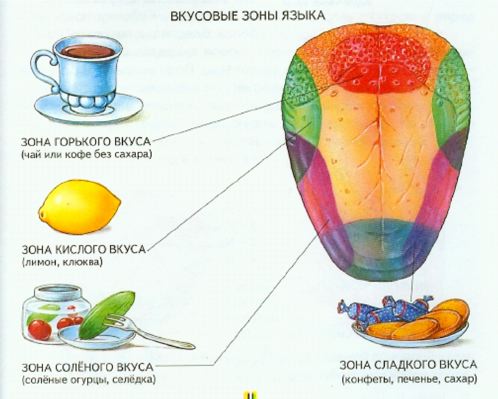 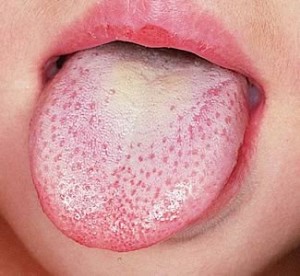 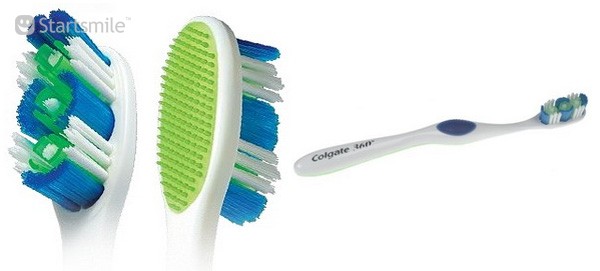 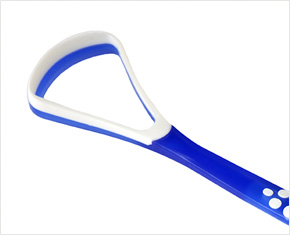 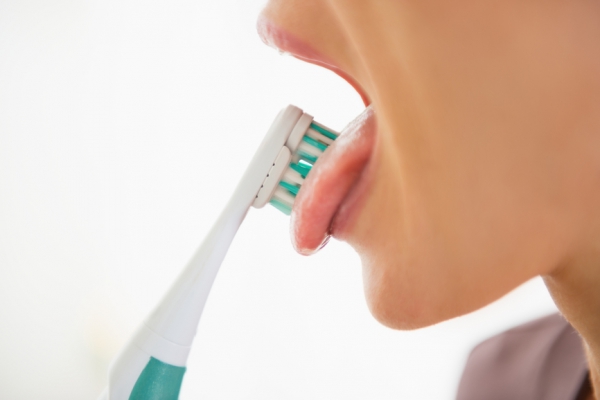